Managing Stress in the Workplace: Establishing Balance
Chalaine Senger
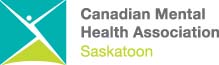 Mental Health & Mental Illness“ the capacity of each and all of us to feel, think, and act in ways that enhance our ability to enjoy life and deal with the challenges we face.”
1 in 5 Canadians will experience some mental health problem within one year.
1 in 3 will experience a mental health problem in their lifetime. 
2 out of 3 suffer in silence fearing judgement and rejection. 
Mental health is the number one cause of disability claims in Canada.
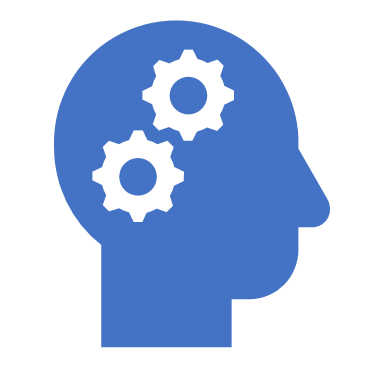 Mental Health in the Workplace
30% of disability claims are related to mental health 
10-25% of disability costs employers could avoid by taking action 
198 billion – the amount of money lost productivity could cost Canadians businesses over the next 30 years
On any given week, more than 500,000 Canadians will not go to work because of mental illness
Approximately $51 billion each year are lost to the Canadian economy because of mental illness.
Common Mental Health Problems
Contributing Factors
Family history 
Stress
Trauma 
Lack of support 
Physical illness
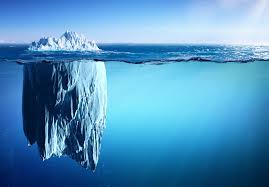 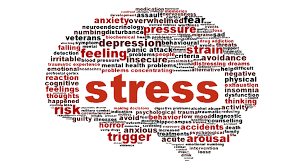 [Speaker Notes: Unexpected or too many happen at once 
Can be a positive force]
Signs & SymptomsWhat others see vs. what we experience
What is Workplace Stress?
“Work-related stress is the response people may have when presented with work demands and pressures that are not matched to their knowledge and abilities and which challenge their ability to cope”
				- World Health Organization
The most stressful type of work environments include:
When demands do not meet the abilities or knowledge of the individual
Lack of opportunity to exert choice or control 
Under circumstances with little to no support
Workplace StressorsDo not compare your stressors to anyone else’s
Work pressures or demands
Inadequate training 
Inadequate resources 
Physical safety concerns
Injuries or traumatic event
Lack of control 
Communication demands or expectations – response to messages
Job insecurity 
Lack of role clarity 
Conflict 
Organizational culture
Lack of time 
Bullying or harassment 
Lack of job flexibility 
Lack of recognition 
Stagnation – no opportunity for growth
Contributing Factors
Poor organization 
Poor management or micro management
Working conditions – hours, load, pace
Lack of support 
Context – promotional opportunities, evaluation systems, role or position, relationships, financial
External sources
Stress Index
http://www.cmha.ca/mental_health/whats-your-stress-index/
https://www.youtube.com/watch?v=v-3wDQJEHdI
Long Term Outcomes
Workplace Outcomes
Depression & anxiety disorders 
High blood pressure 
Heart attack 
Weight gain or loss 
Fertility complications
Skin problems 
Infections 
Weakened immune system
Poor Work Performance
More absenteeism
High turnover rates 
Lack of organization and time management 
Low morale 
Decreased job satisfaction 
Increased health problems 
Damaged relationships 
Burn out
Beyond Stress… Burn out
Getting Support at Work
Identify your stressor or triggers for stress
Understand how you respond to these stressors
Establish working boundaries
Speak with your supervisor or manager 
Determine who is best to ask for help 
Get additional support
Providing A Supportive Work Environment
Encourage employee participation and decision-making
Clearly define employees' duties and responsibilities
Promote work-life balance
Encourage and model respectful behaviours
Provide training and learning opportunities
Recognize employees' contributions effectively
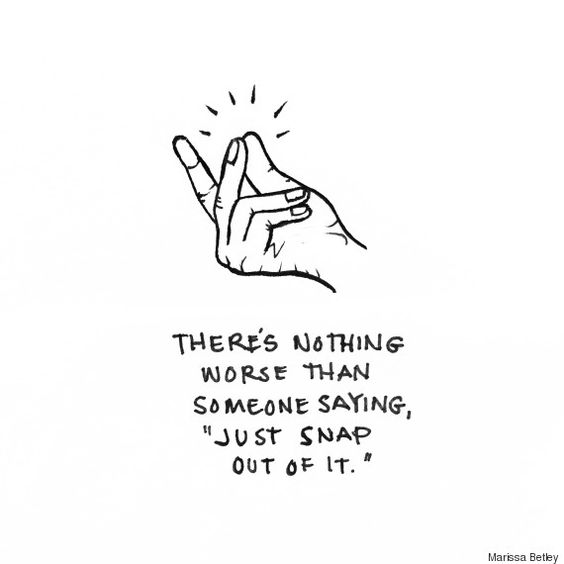 Supporting a Co-worker
Positive Communication 
Active Listening 
Know your limitations
Communication
Challenges
aggressiveness, resistance, anger, distractions, misunderstandings, perceptions, lack of information, fear of response, avoiding shame and blame 
Impact  
Frustration, anger, upset, stress, distress, conflict, loss of opportunity or information, fear
Active Listening
Attitudes
Respect for the individuals feelings, experiences and values (even if they are different from our own)  
Validation – non judgmental approach (minimal prompts) 
Empathy 

Verbal & Non-verbal 
Listening without interrupting, pay attention, ask appropriate questions, check understanding – repeat back, summarize
Pausing or silence  
Body language – eye contact, openness, sit down versus standing, personal space
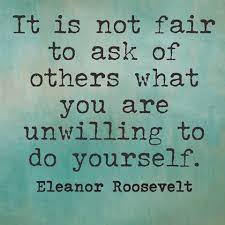 Boundaries
Knowing your role 
Acknowledge your limitations 
Do not try to “fix”
Preventing Stress
Maintaining Control 
Ensure opportunities that allow options or choices 
Organize and prioritize
Time management – create a plan, use tools, ask for help
Know your limitations and establish boundaries 
Take care of yourself
Build Resilience
Resilience We don’t always get to choose the situations we find ourselves in, but we usually get to choose how we respond.
[Speaker Notes: Ability to adapt or recover in the face of adversity 
Stress is a fact, not able to avoid]
Building Resiliency
When life gets tough, I reach out to friends and family….
I believe that I can learn from difficult times….
When I am under stress, I still take time for myself…
I have a great support network…
After a stressful event, I can let go and move forward…
I cope well with change….
I try to live in the moment and appreciate the good things in life…
Surviving to Thriving…
Recognizing your automatic responses to stress: Physical, Behavioral or Emotional
How we choose to respond…
At Home: 
After work talk a walk, do a puzzle, listen to music before beginning evening routine
Share and prioritize chores or household duties
Exercise
Organize financial responsibilities, budget, etc.
At Work: 
Schedule brief breaks 
Set priorities 
Limit the number of emails or messages you send
Turn off devices or notifications at the end of the work day
Work/ Life Balance: How do we make these choices?
* Determine whether your choice makes the stress worse or better
Example: Workplace Conflict
Avoid – minimize harm or get fired
Alter – new way of working together or could backfire and create more hostility 
Adapt – personal growth or may not be able to sustain the change 
Accept – new perspective eliminates stress or may be settling or missing out on a better option
Healthy Strategies
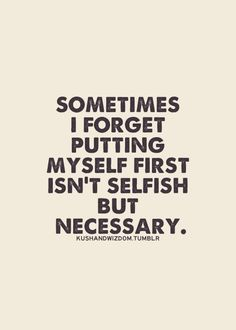 Mindfulness
Relaxation techniques
Stay hydrated
Ask for help 
Take breaks 
Gratitude – focus on what you appreciate 
Spend time outside 
Listen to music 
Laugh 
Improve sleep habits 
Make healthy food choices
Massage therapy 
Spend time in silence
Moving Forward: Committing to Myself
Reframe challenges as an opportunity for growth 
Take action to complete tasks I know are good for me 
Brainstorm options to address stressors 
Use the 4 A’s 
Express appreciation to those who help me 
Consciously learn from my mistakes 
Accepting support when offered and reaching out when needed 
Improving self-talk
Further Training…
Thank you
Questions or Comments?
References
World Health Organization 
CMHA National 
Bell Let’s Talk
MHFA Canada 
Great West Life – Plan for Resilience
Caregiver Guide – CMHA & Ontario